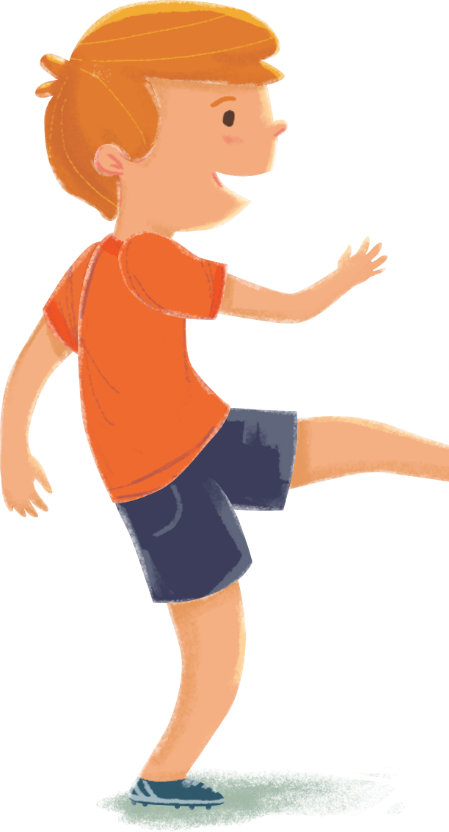 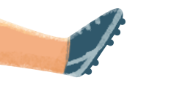 Проект по экологии
«Живая и неживая природа»
 
Разработала подготовительная      группа «Котёнок»
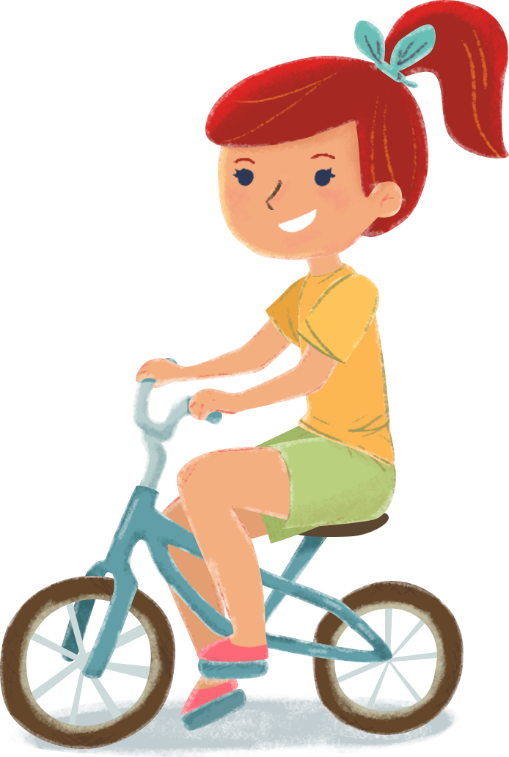 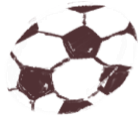 Тип проекта:
По времени- краткосрочный
По количеству участников- групповой
По направленности- познавательный
По приоритету- исследовательский

Участники проекта: дети подготовительного к школе возраста, родители, воспитатели.
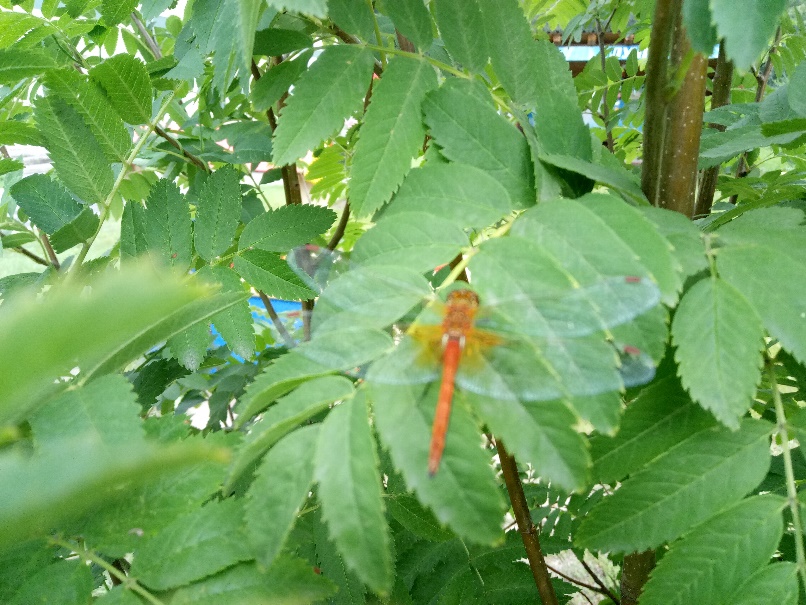 Актуальность: дети в недостаточной степени имеют представление, что такое «живая»  и «неживая» природа. В чём отличия?  Участие детей позволит максимально обогатить знания и представления о «живой» и «неживой» природе.
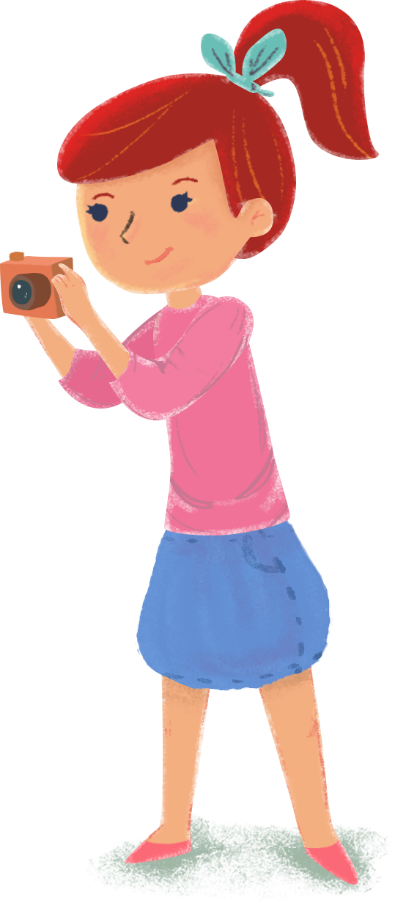 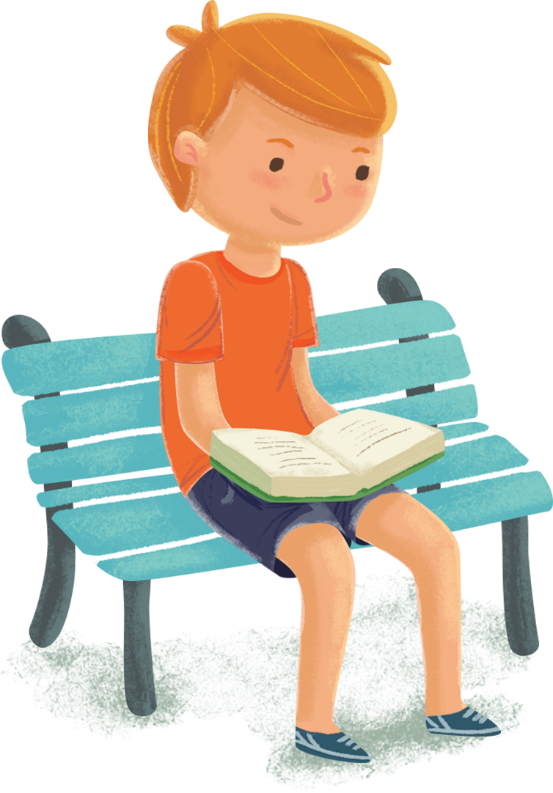 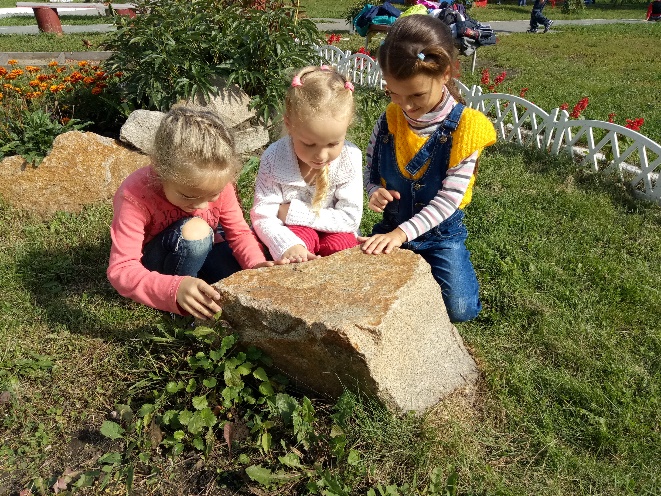 Цель проекта: изучение детьми объектов живой и неживой природы во взаимосвязи со средой обитания и формирования в детях осознанно- правильного взаимодействия с окружающим миром.
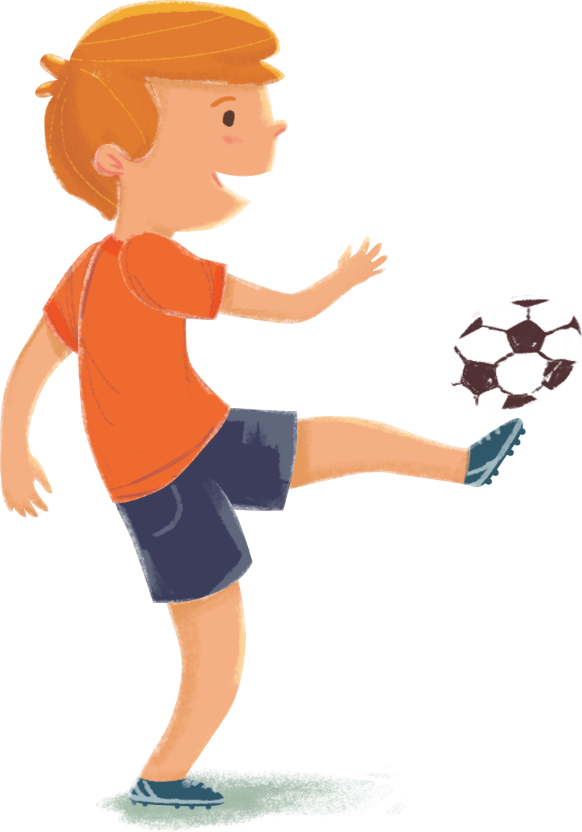 Задачи проекта:
1.Обогощять представления о «живой» и «неживой» природе;
2.Обогощять словарный запас детей;
3.Развивать связную речь через составление описательного рассказа;
4. Воспитывать бережное отношение к природе;
5.Развивать творческие способности детей.
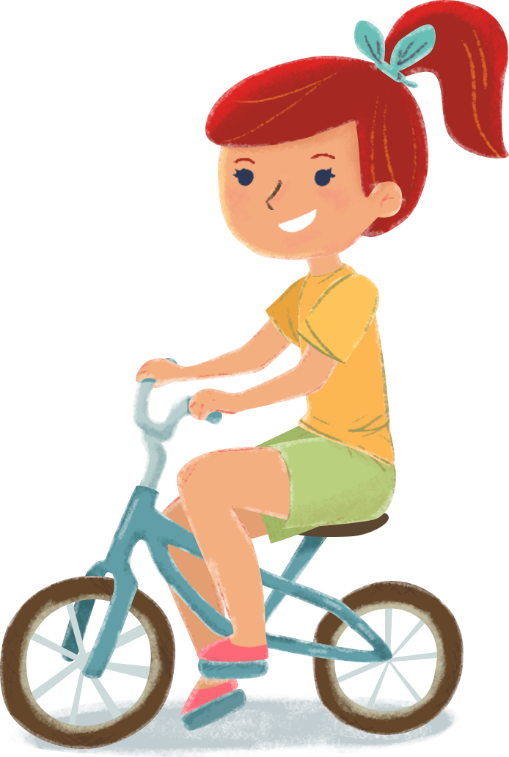 Ожидаемые результаты:
1. Дети будут знать, чем отличается «живая» природа от « неживой».
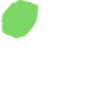 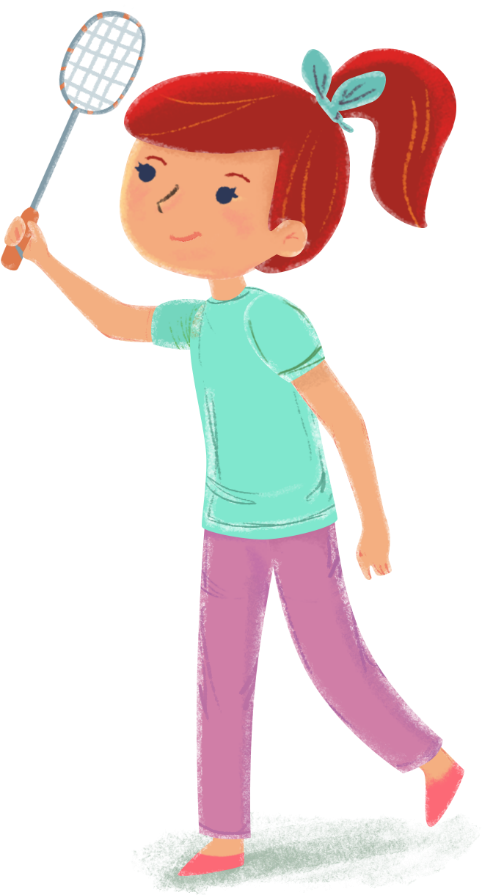 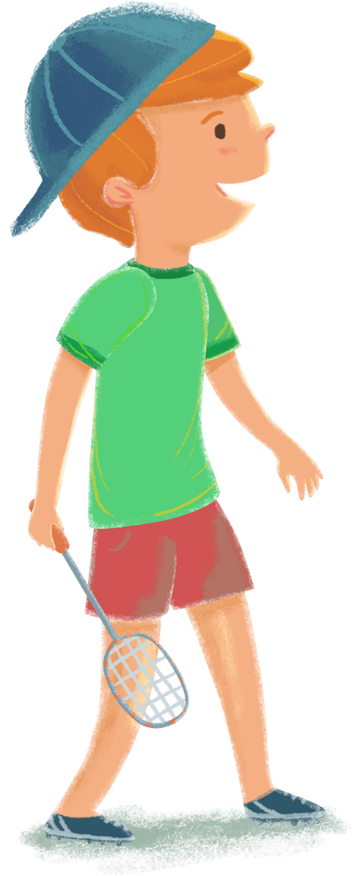 2.Дети смогут находить отличия при наблюдении в природе.
3.Дети смогут составить описательный рассказ.
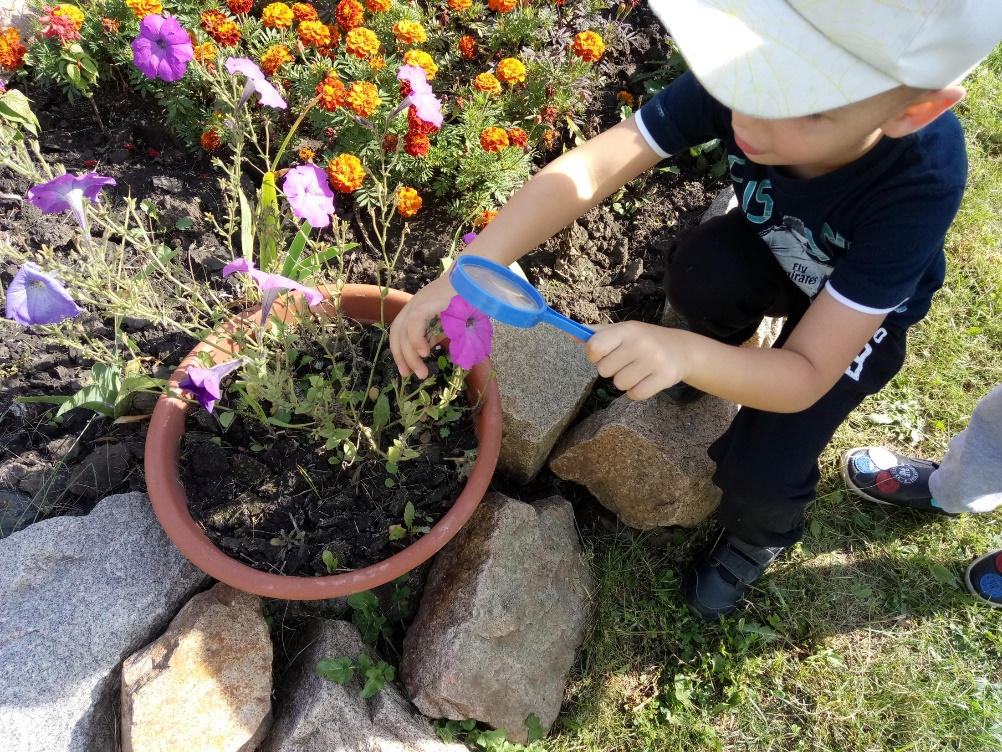 Методы использованные в ходе работы над проектом:
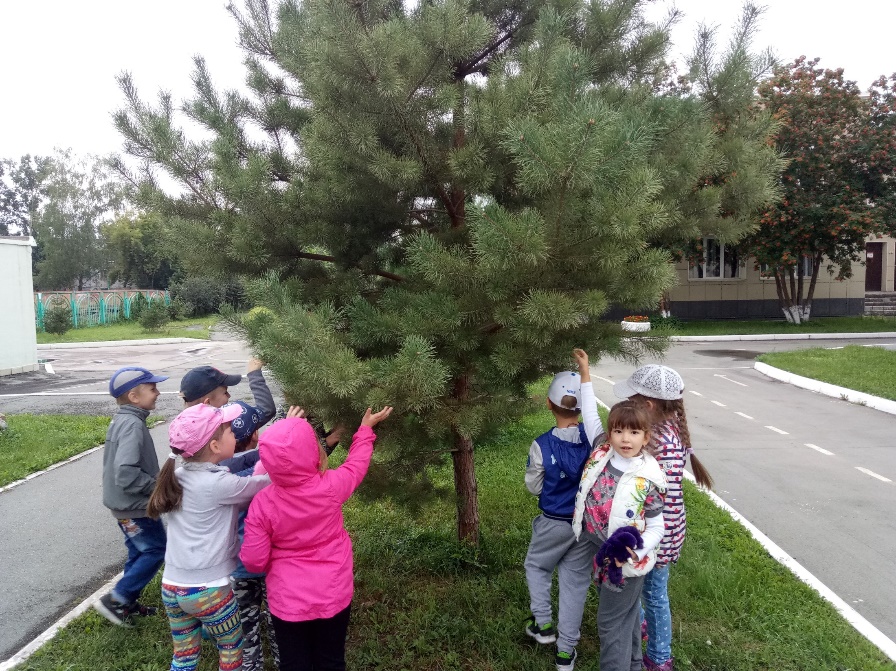 Наблюдение
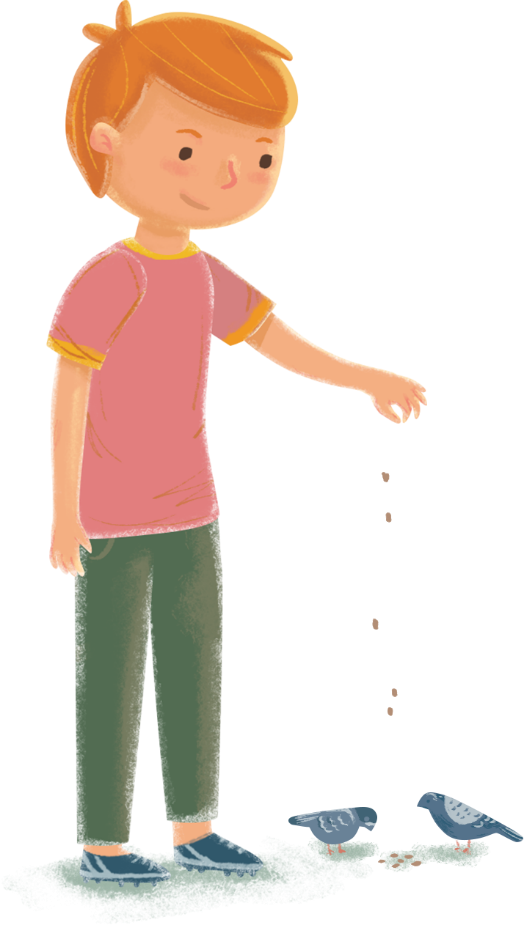 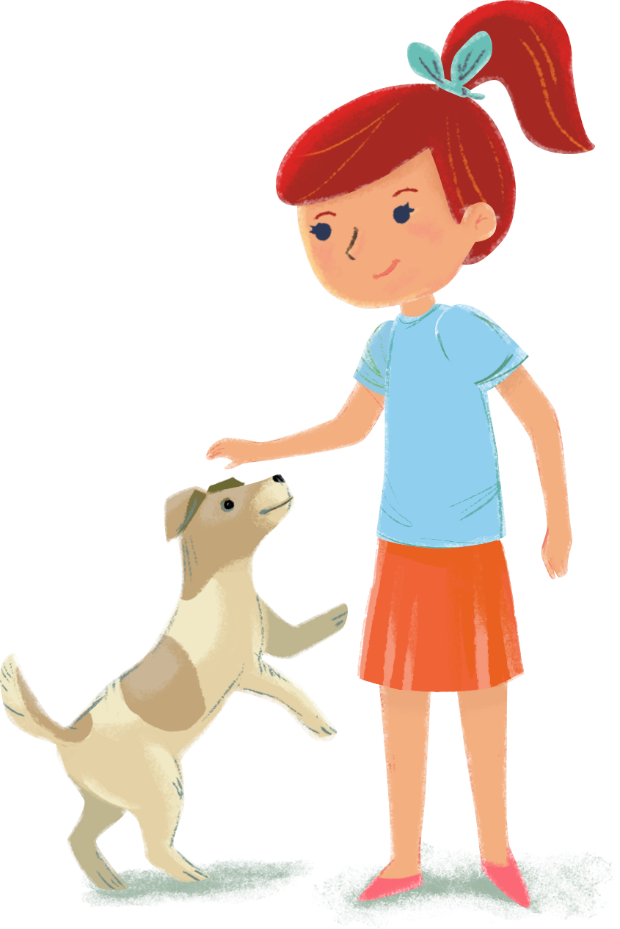 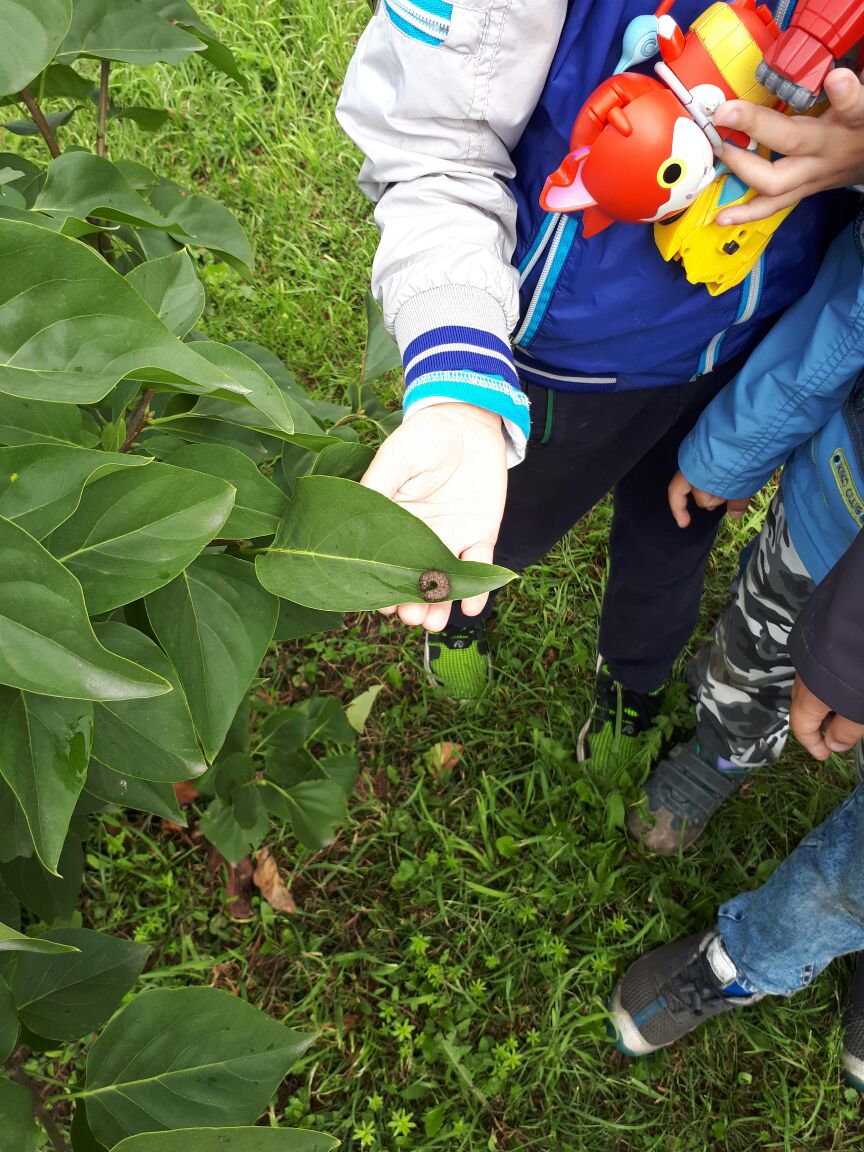 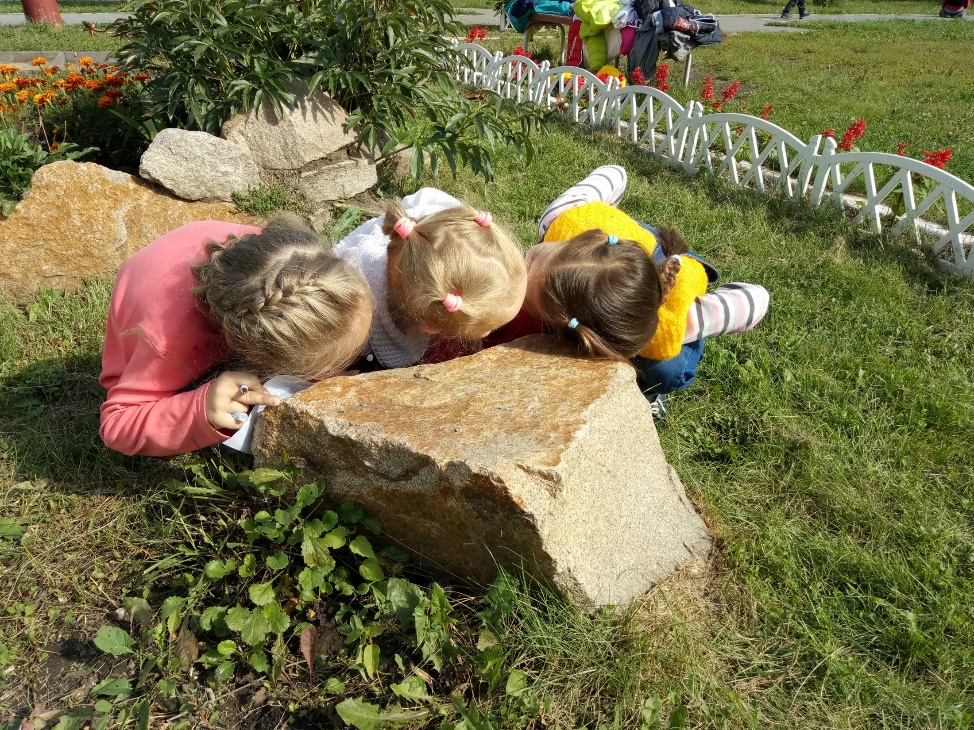 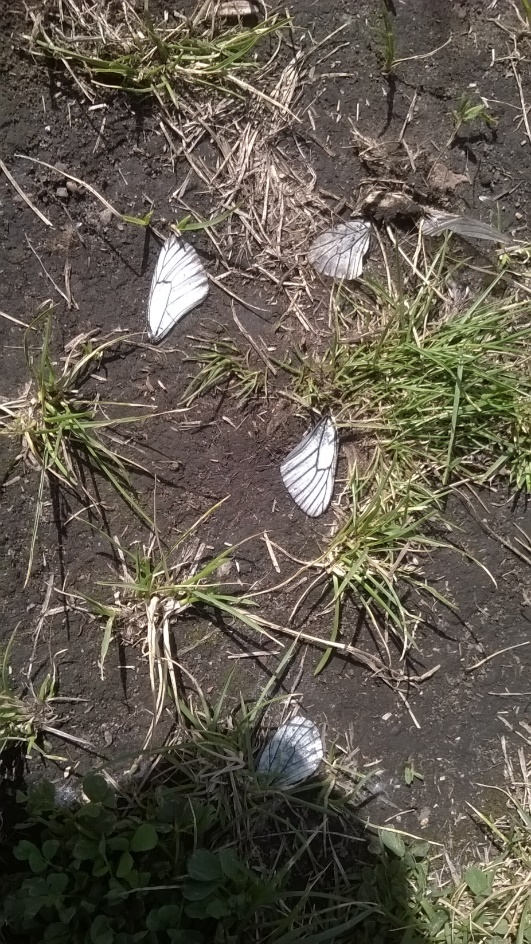 В ходе наблюдений дети узнали: при­ро­да имеет две формы, живую и нежи­вую. Пред­ме­ты живой при­ро­ды имеют от­ли­чи­тель­ные при­зна­ки:
Про­дол­жи­тель­ность жизни – они рас­тут;
пи­та­ют­ся;
3.  дышат;
4.  дают потом­ство.
5.  Умирают
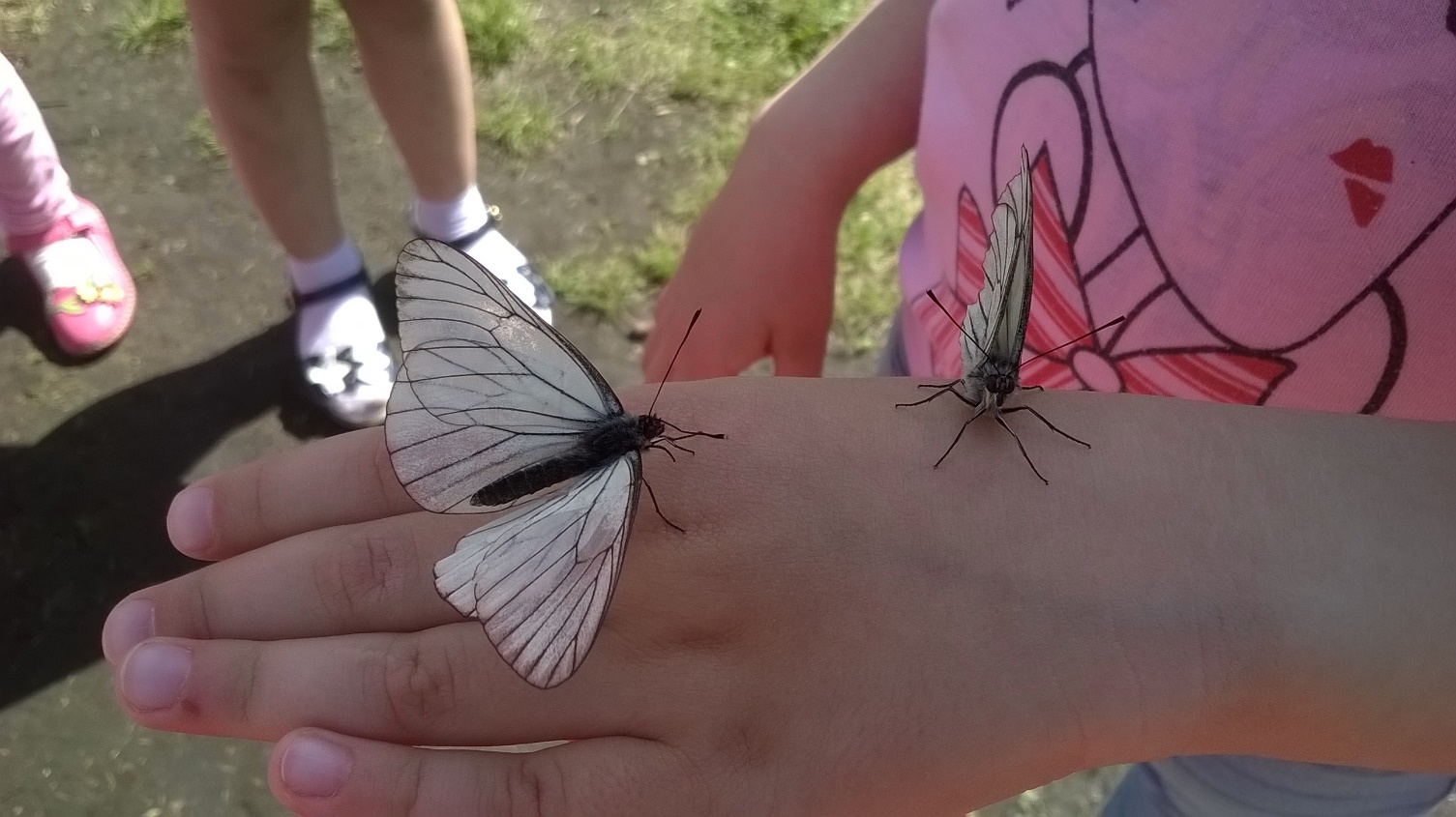 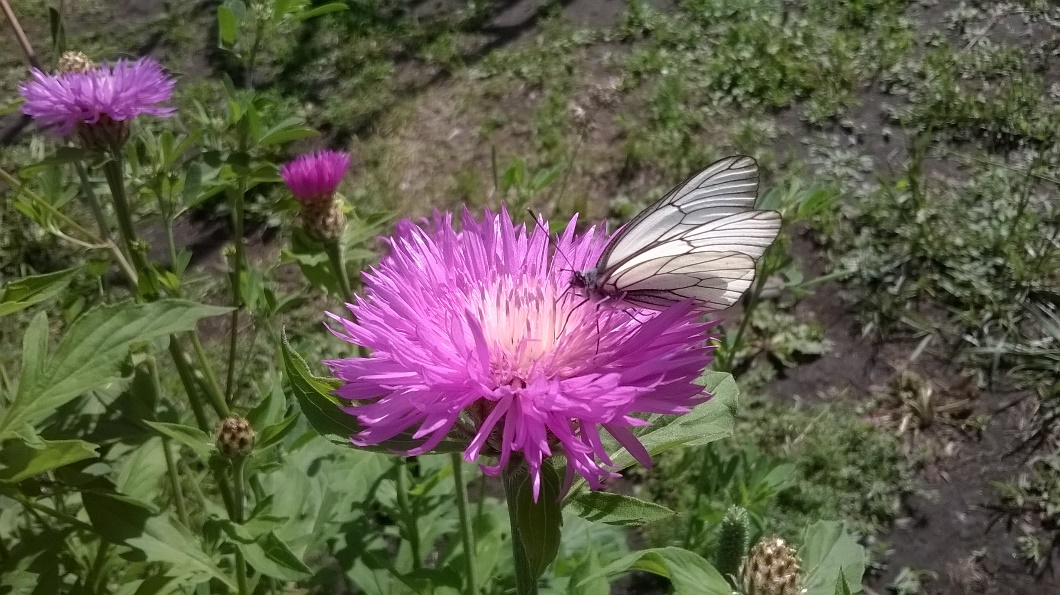 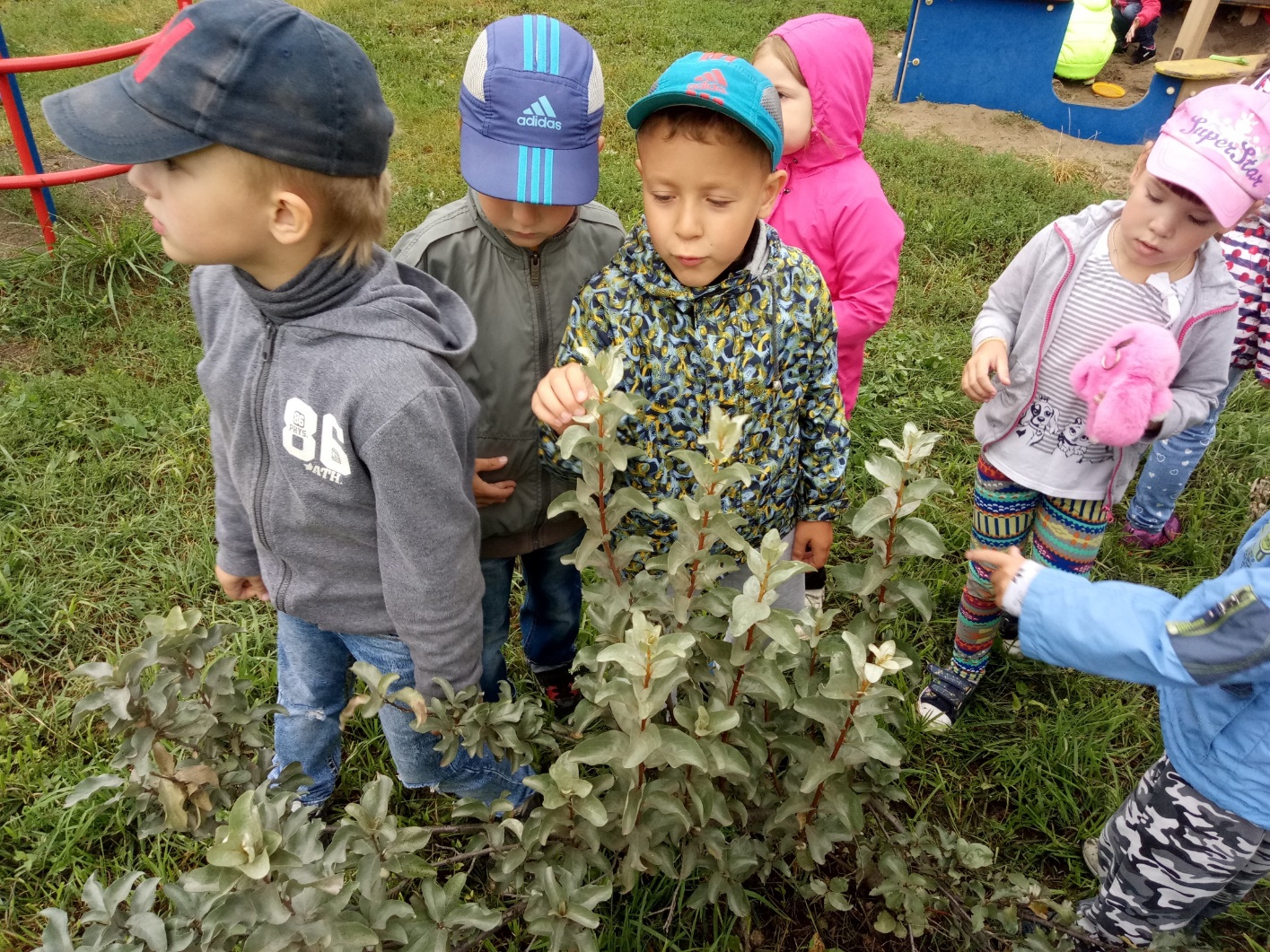 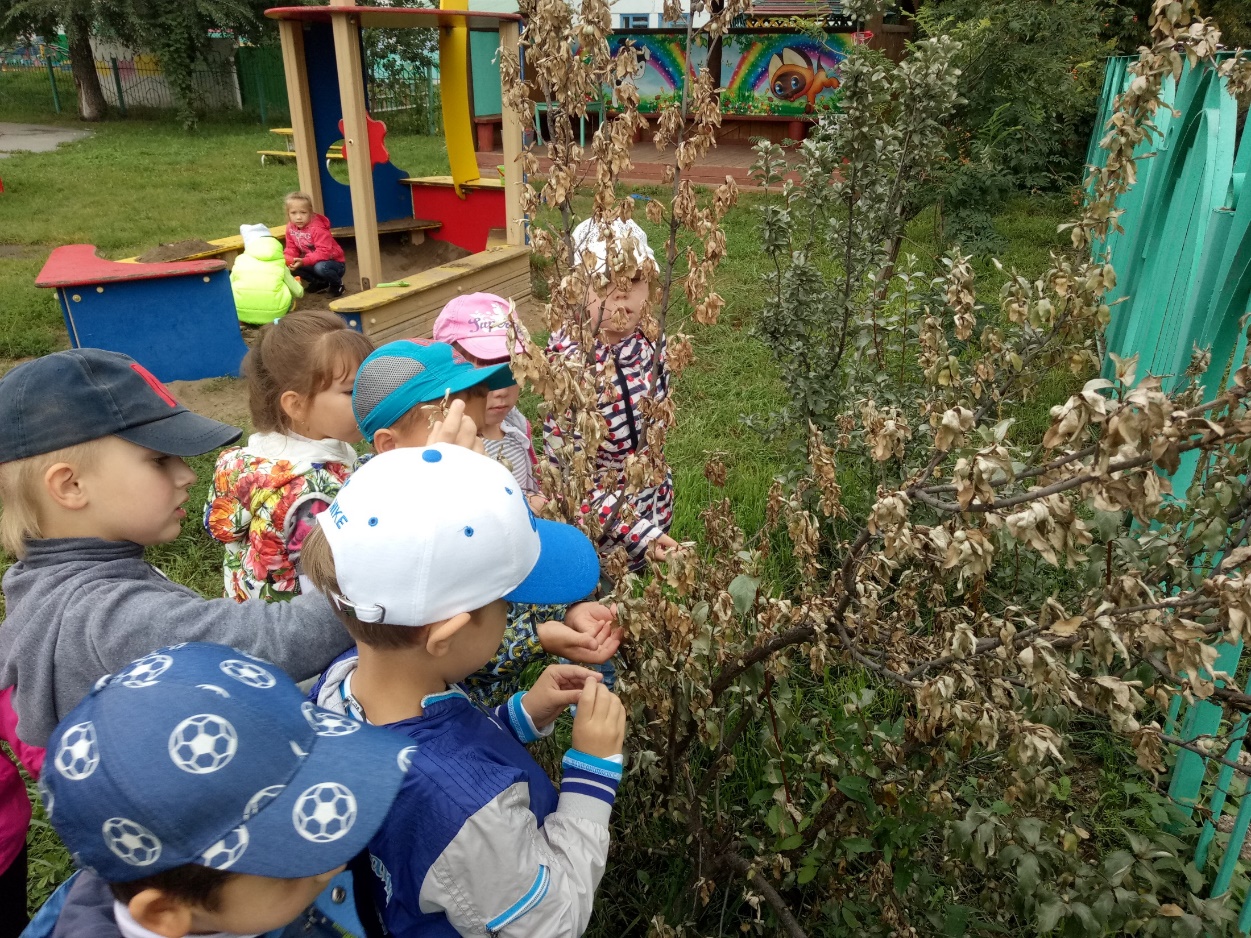 Беседы: «Что такое живая и неживая природа»«Почва, песок, камни- неживая природа»«Солнце воздух и вода- неживая природа»«Растение, животные, человек- живая природа»«К природе с добротой»- изучение запрещающих экологических знаков.
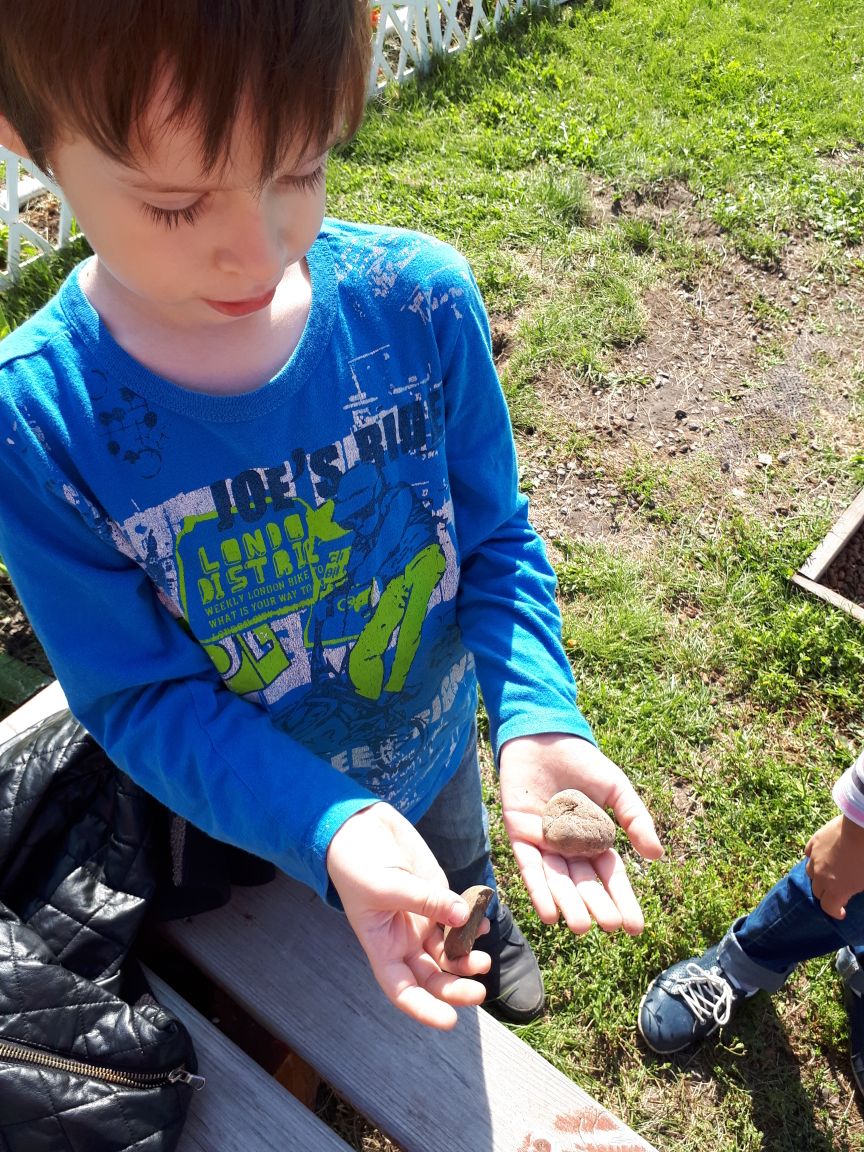 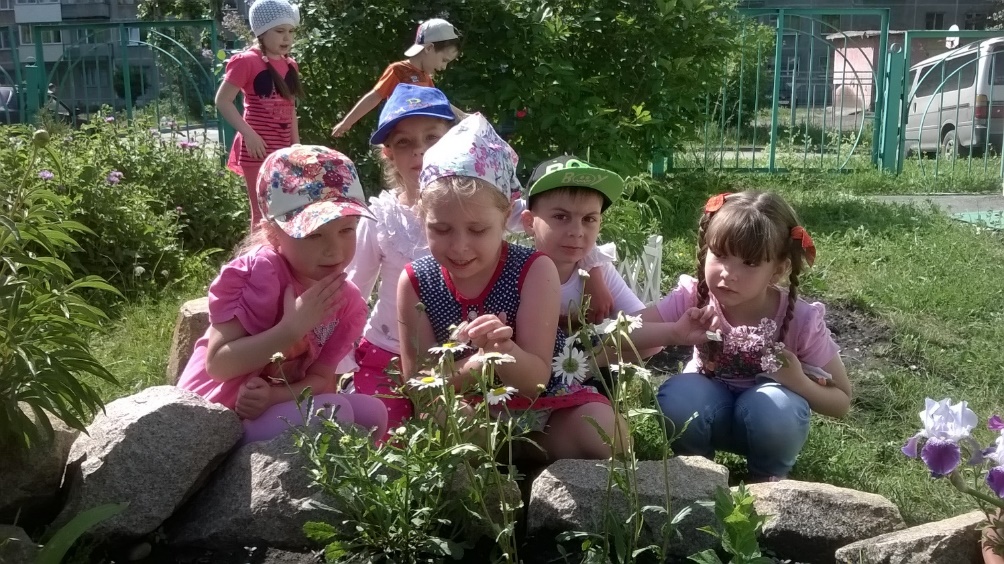 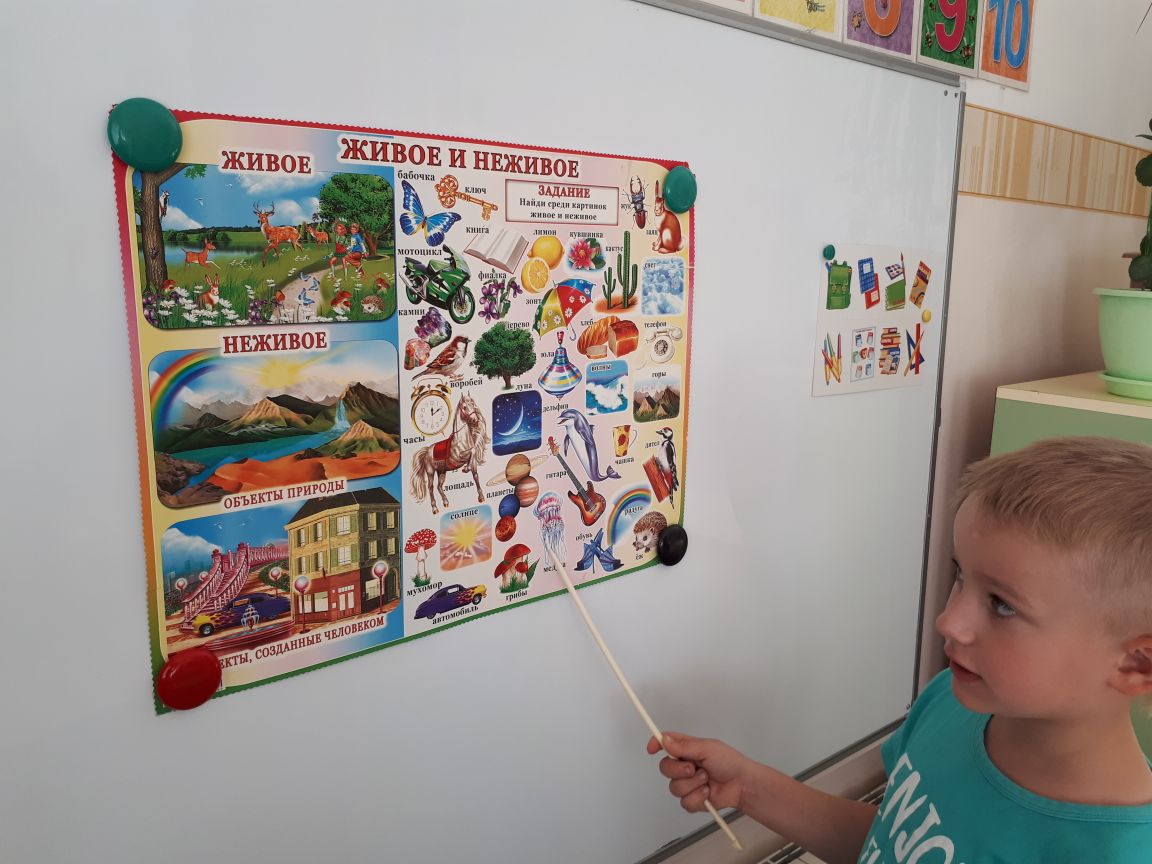 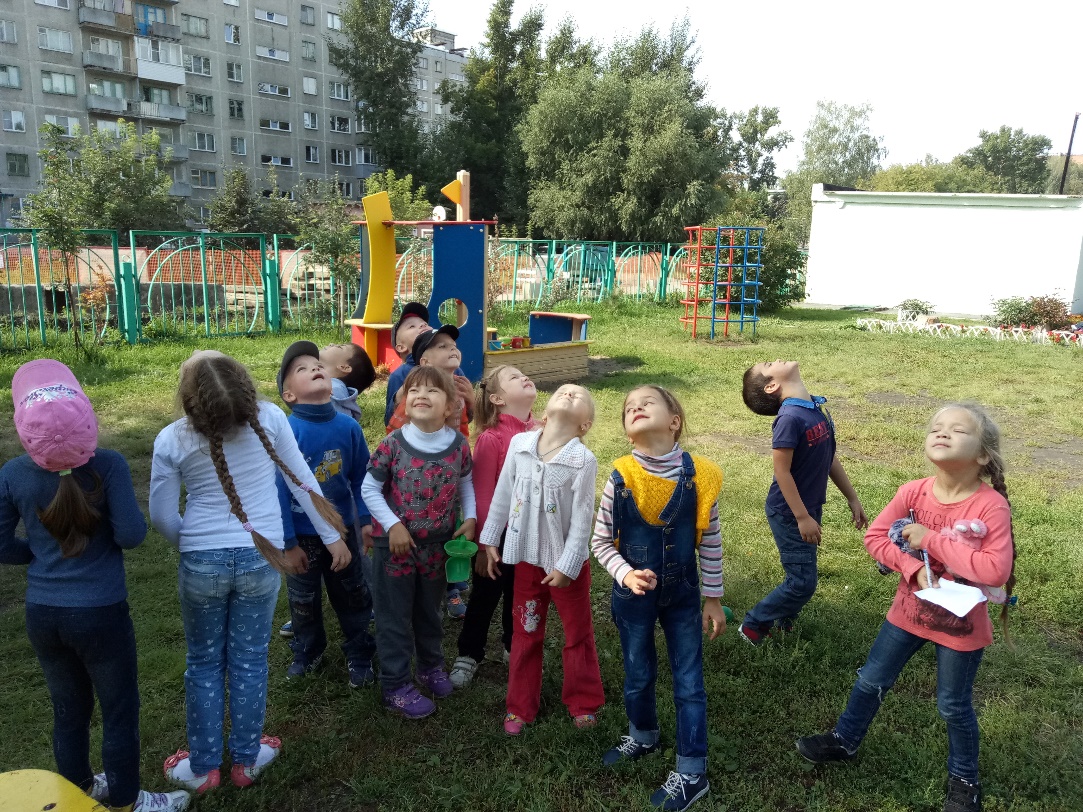 ИгрыПсихогимнастикаРелаксации
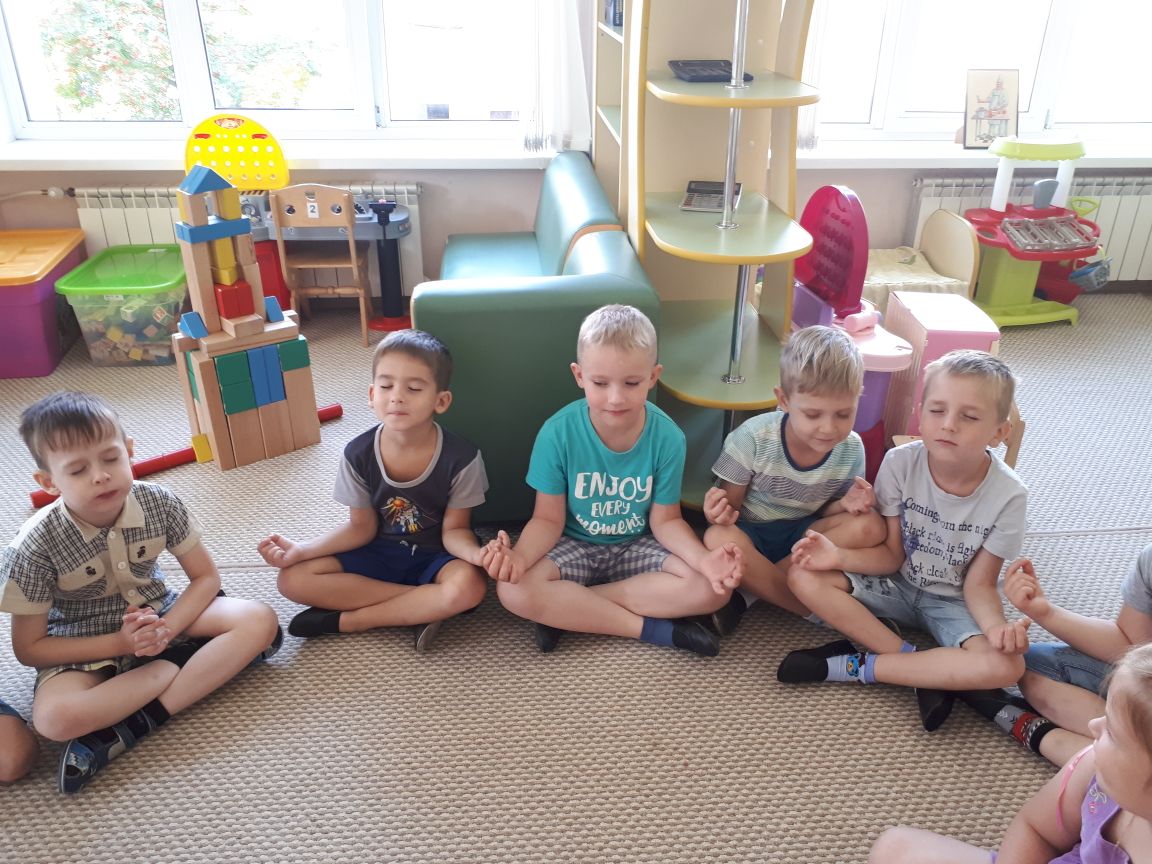 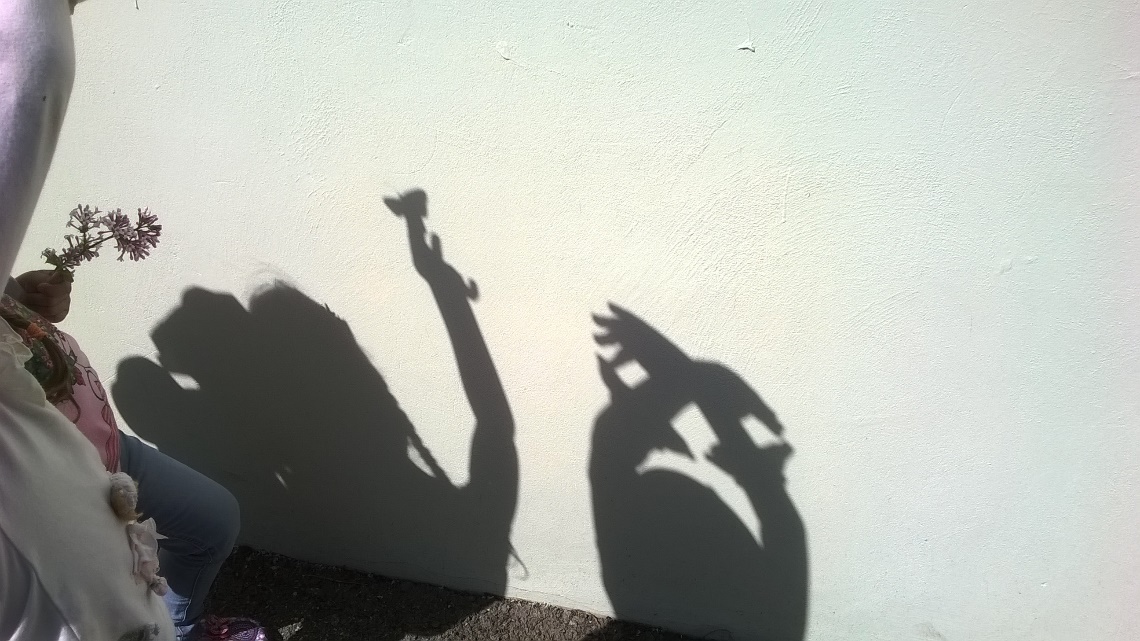 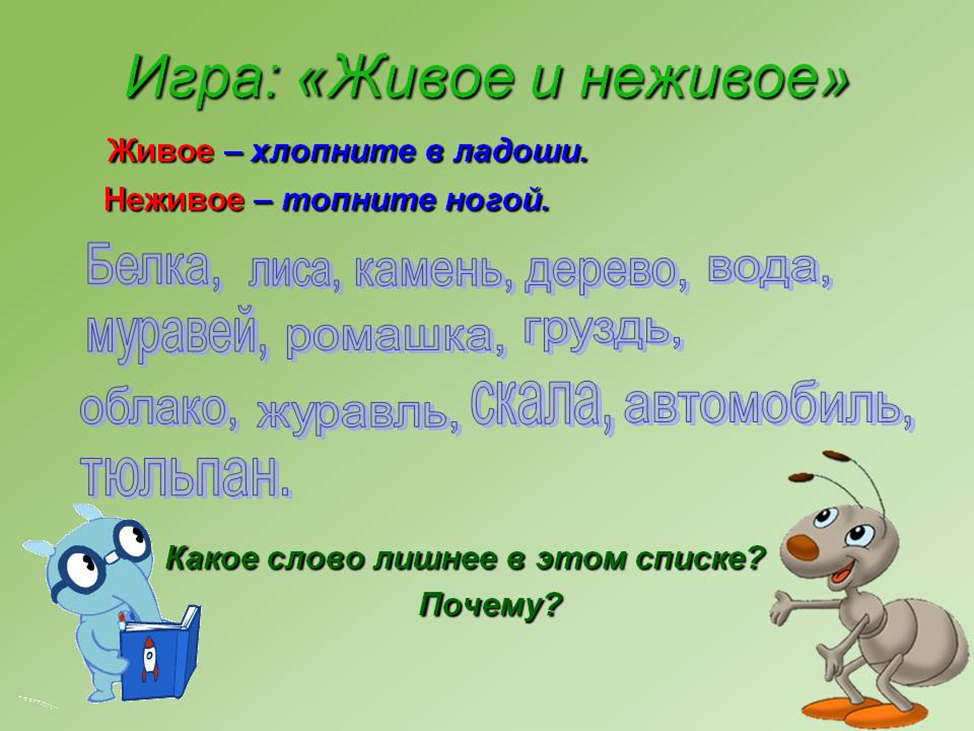 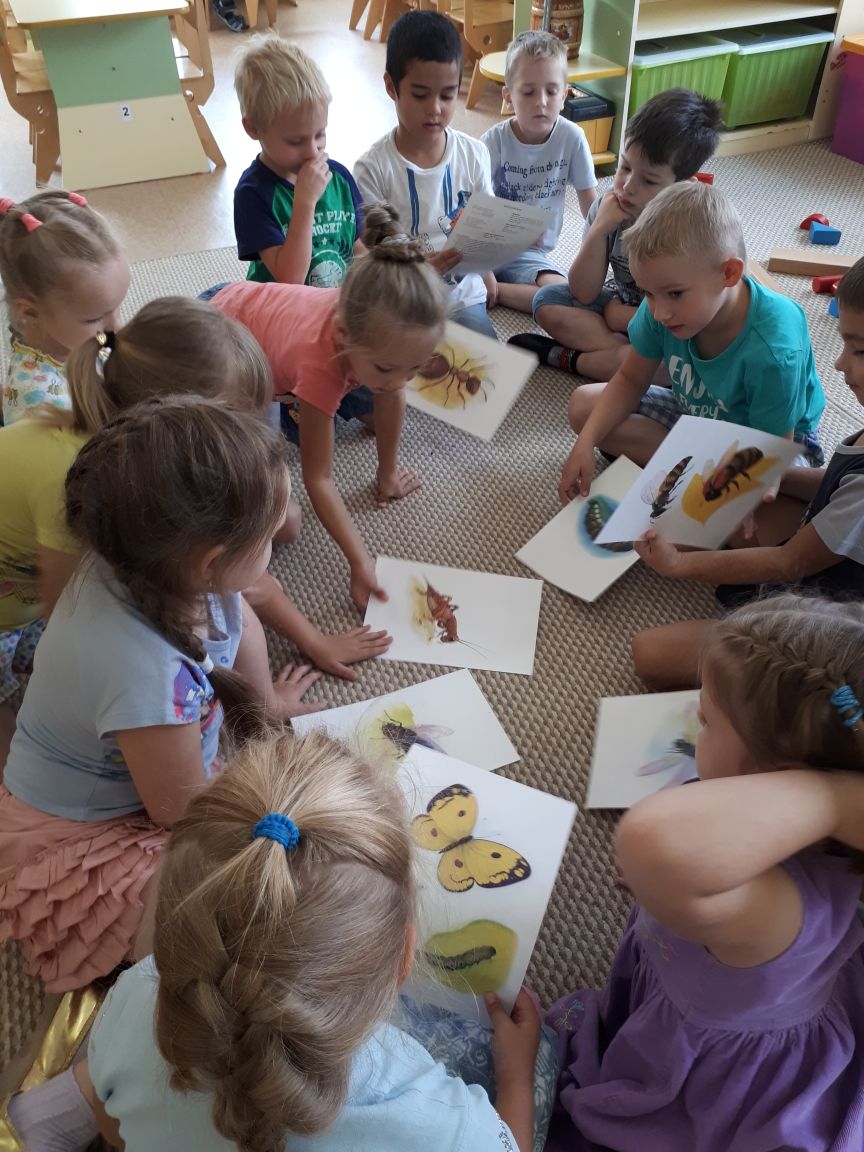 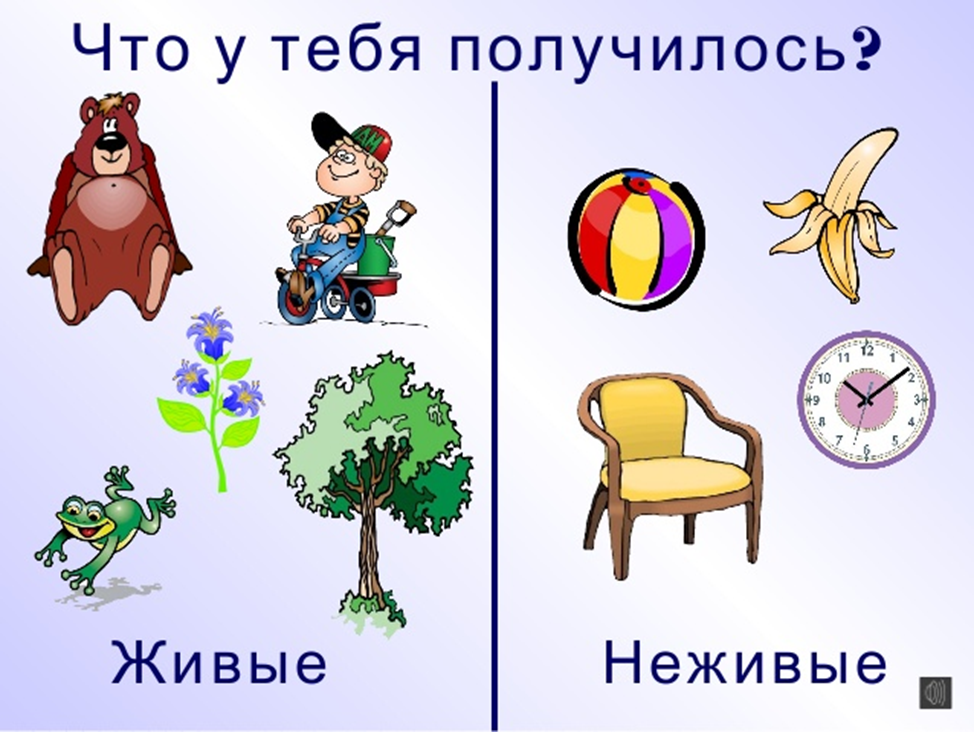 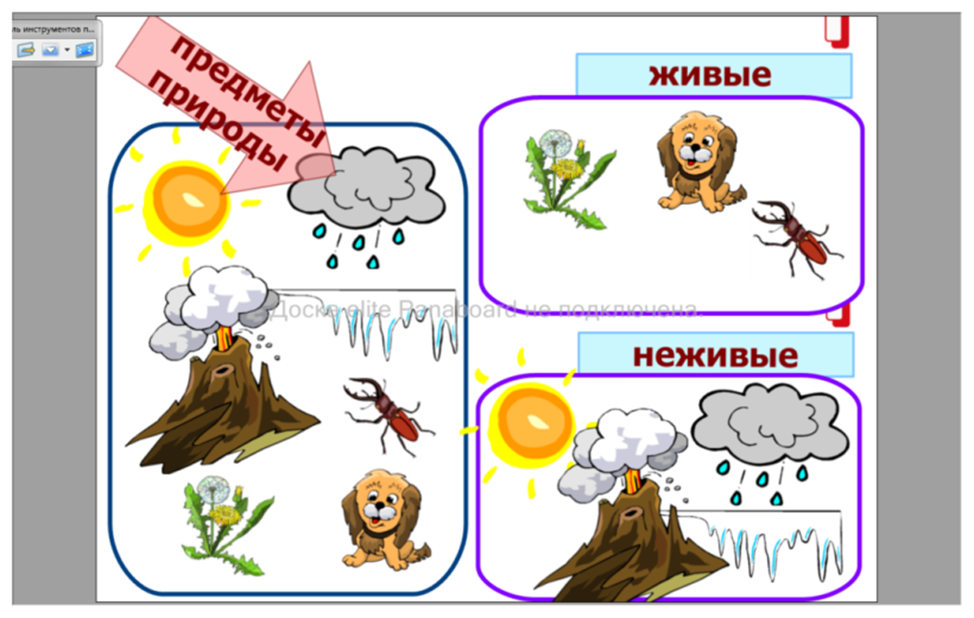 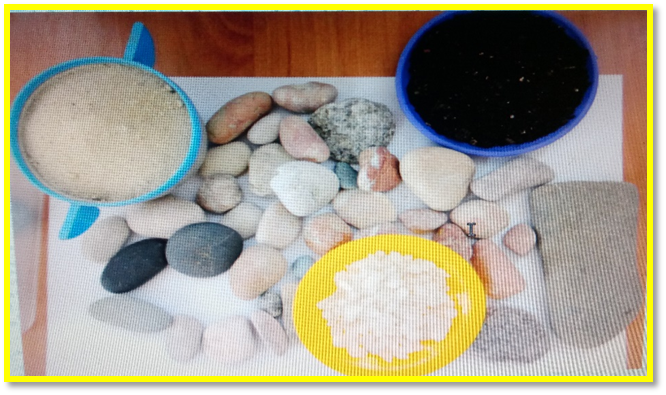 Эксперименты
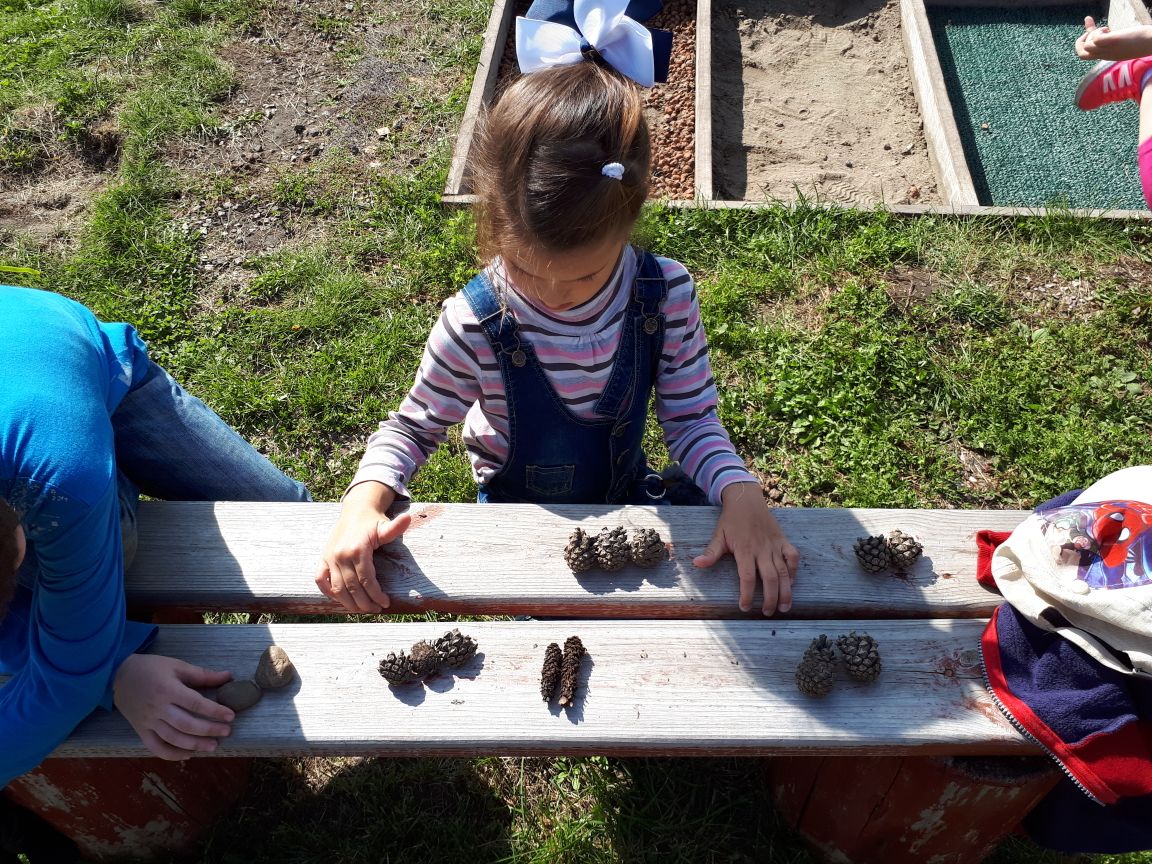 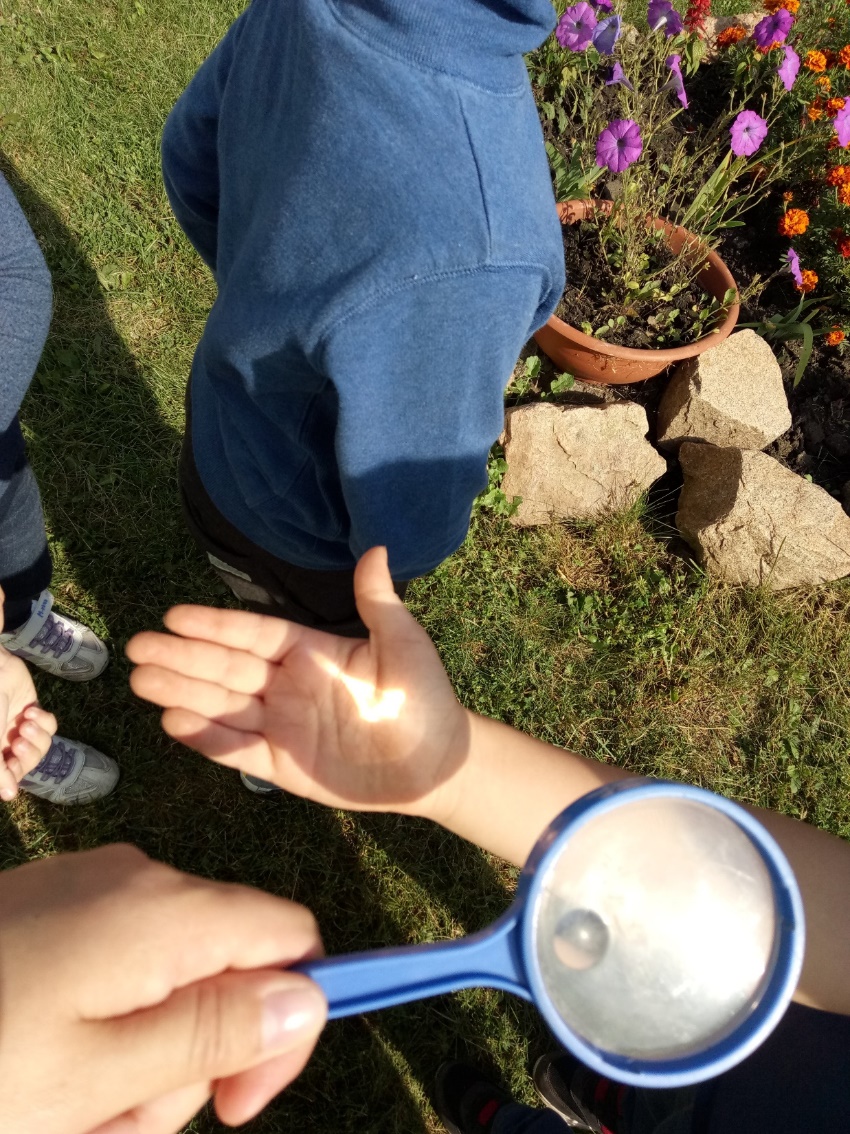 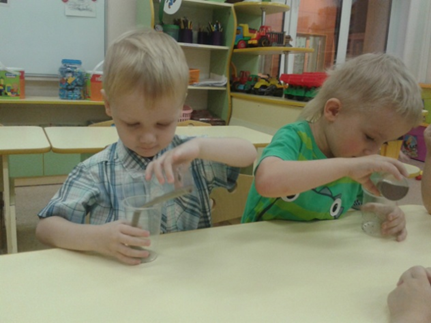 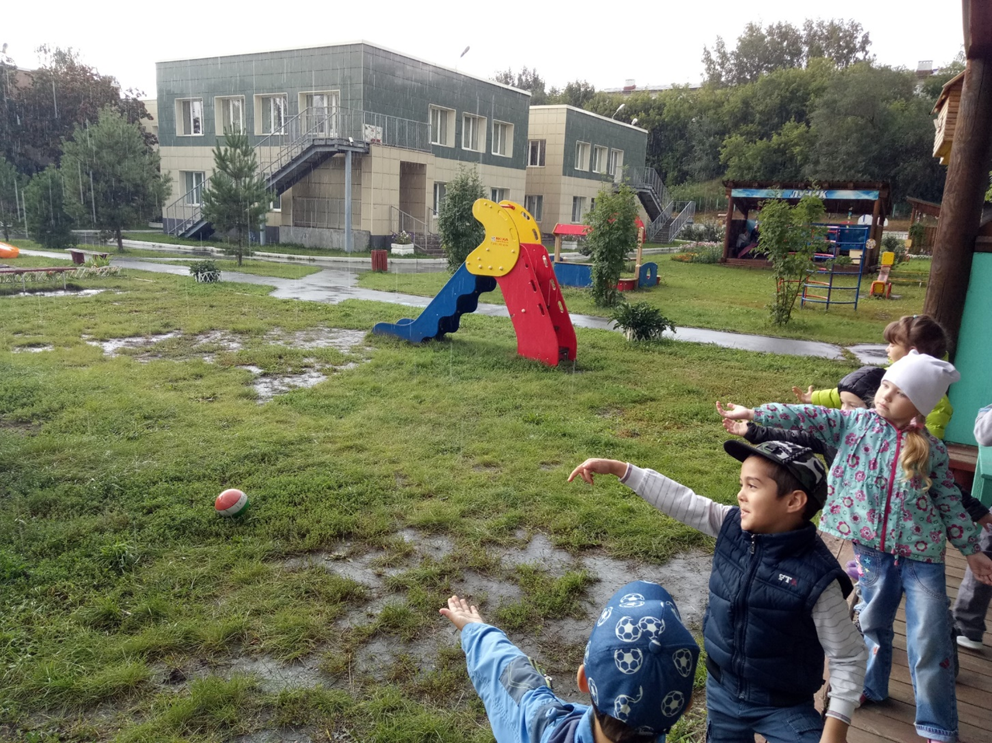 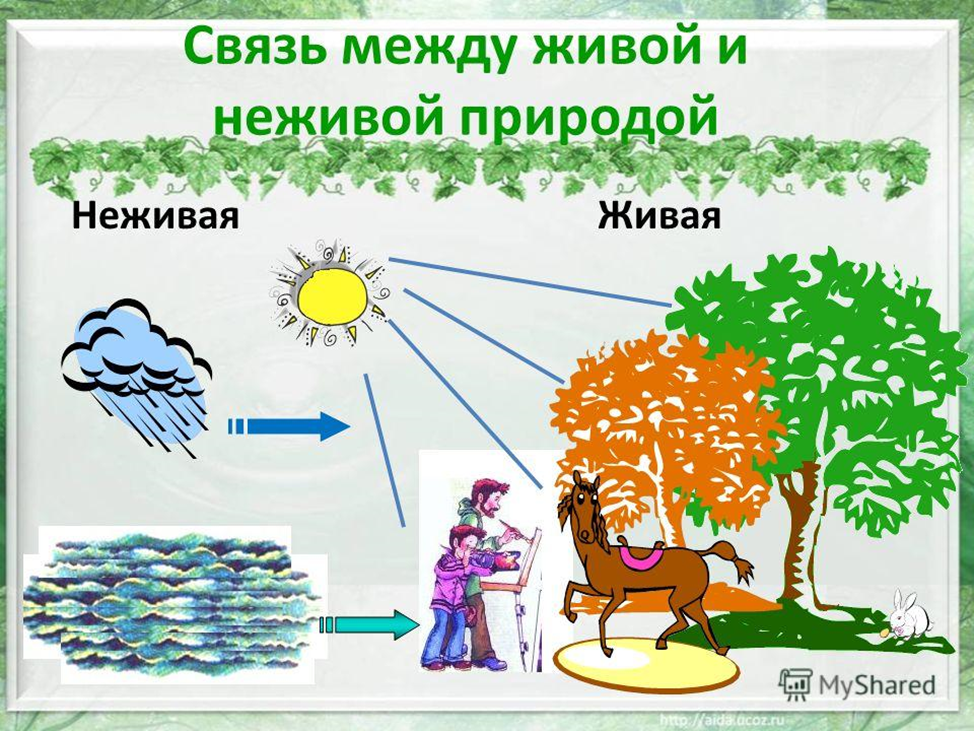 Пред­ста­вим на ми­нут­ку, что ис­чез­нет нежи­вая при­ро­да, а имен­но солн­це, воз­дух и вода. Смо­гут ли тогда рас­те­ния, жи­вот­ные и сам че­ло­век су­ще­ство­вать? Нет, живая и нежи­вая при­ро­да свя­за­ны между собой.
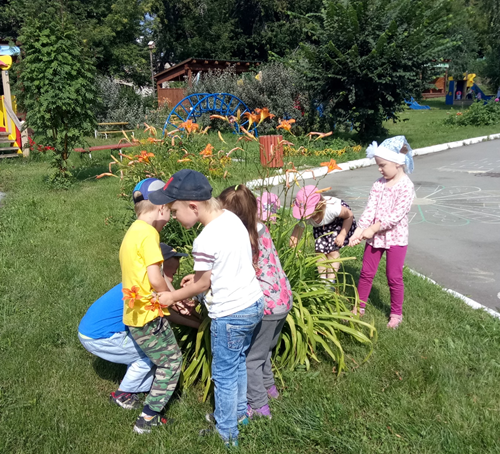 Люди, оглянитесь-ка вокруг!
Как природа истинно прекрасна!
Ей нужна забота Ваших рук,
Чтобы красота её не гасла.
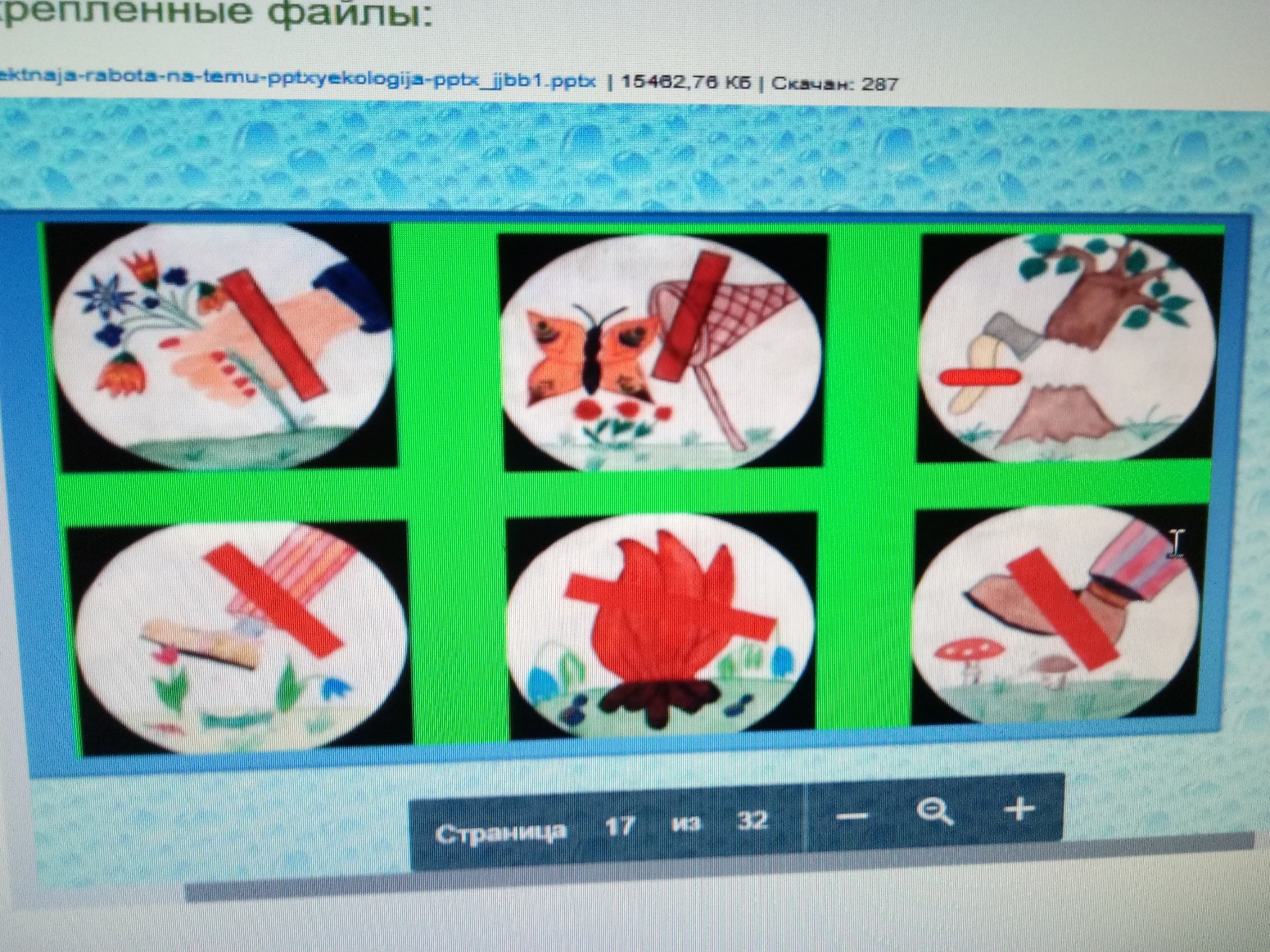 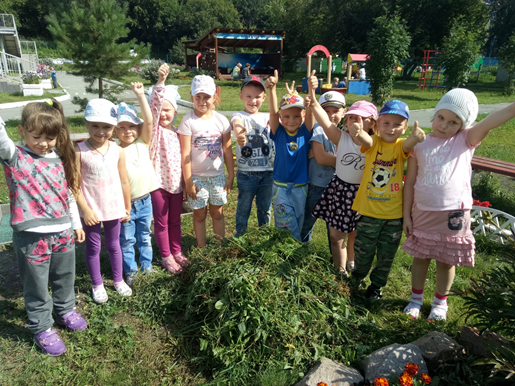 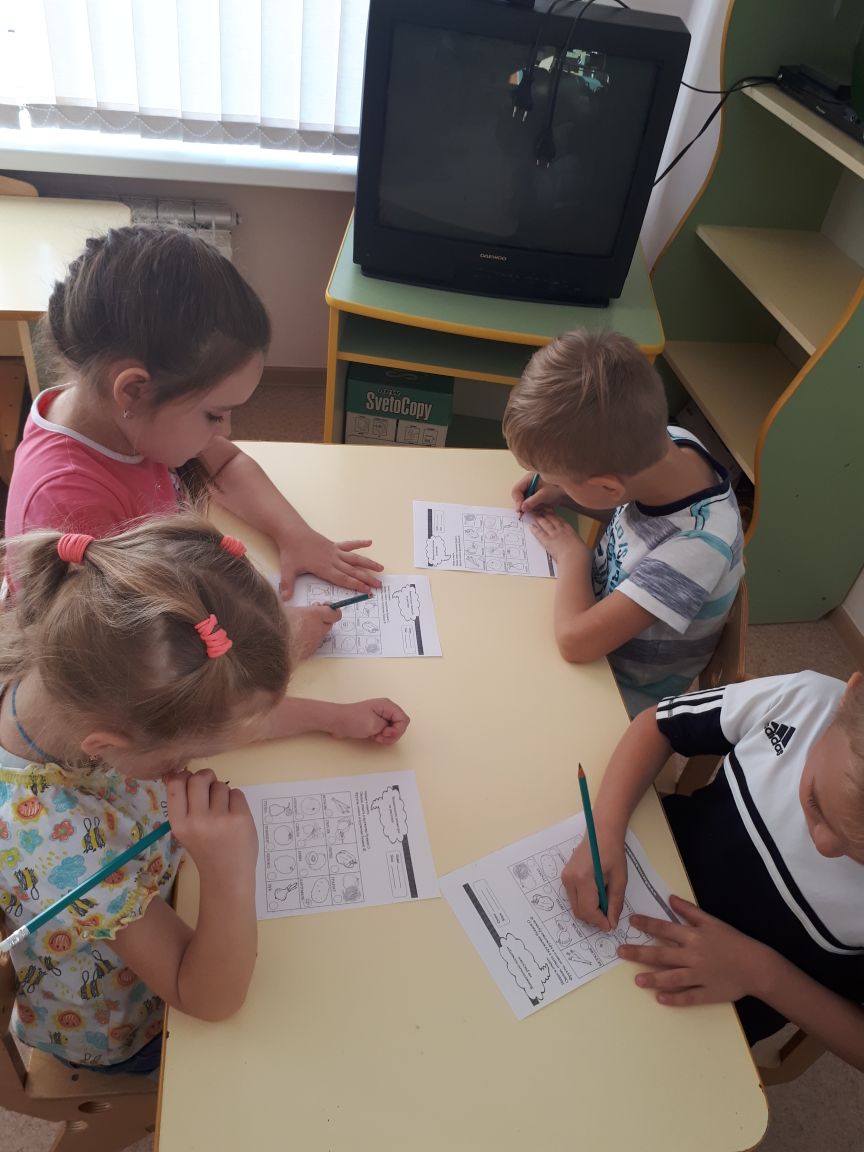 Завершение проекта: тест «Живая и неживая природа»
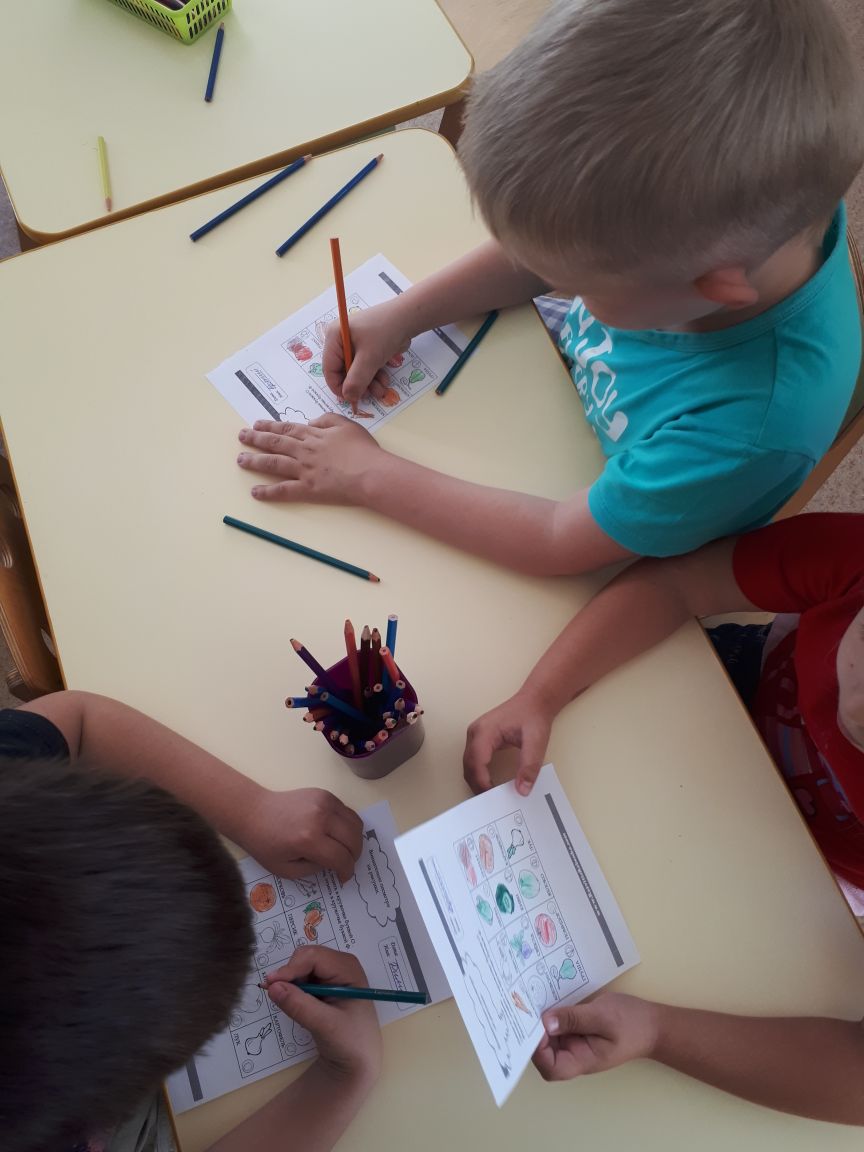 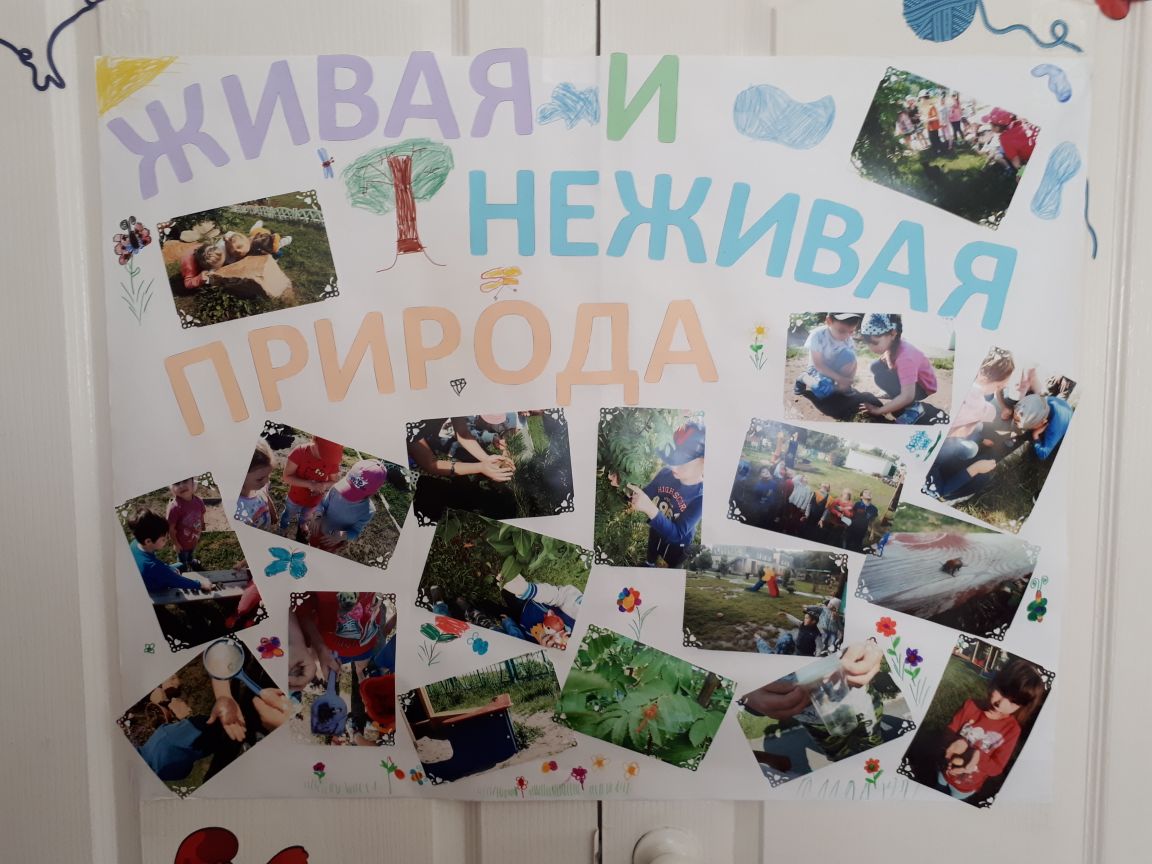 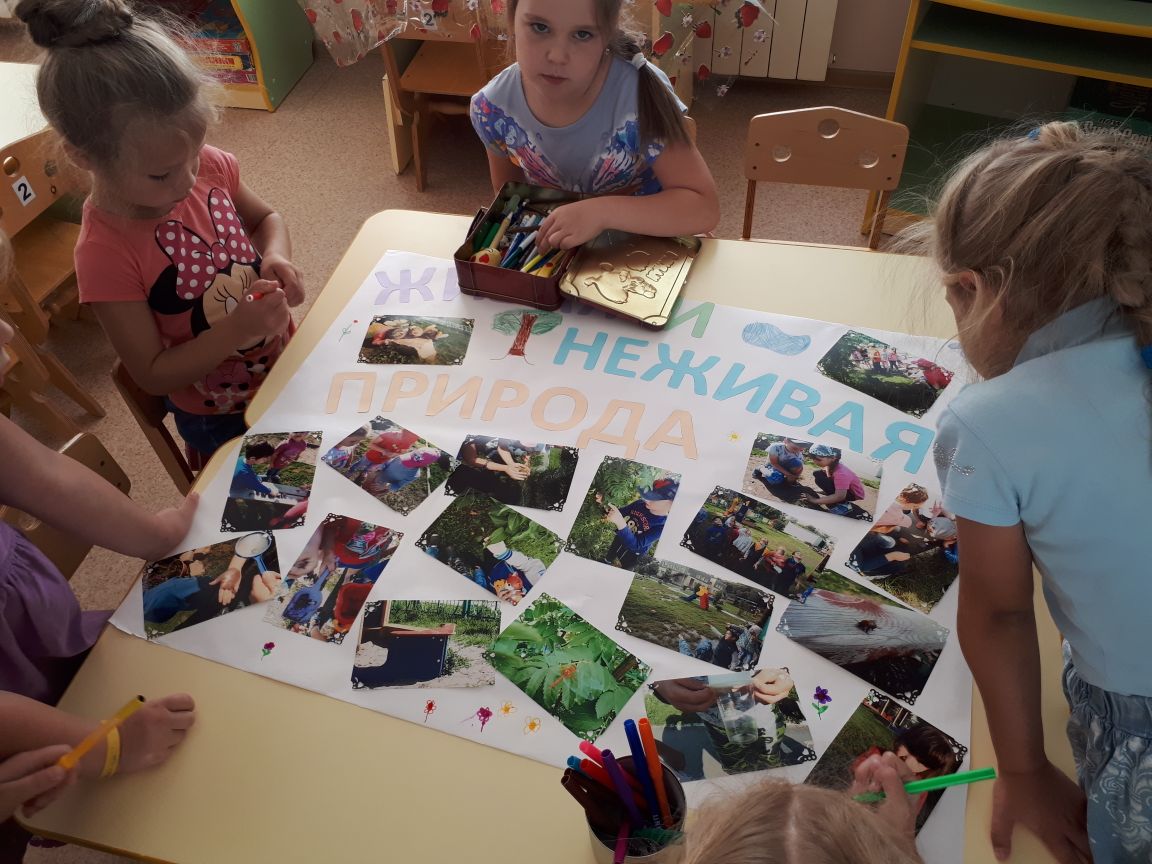 Фотоотчёт для родителей!
М о л о д ц ы!